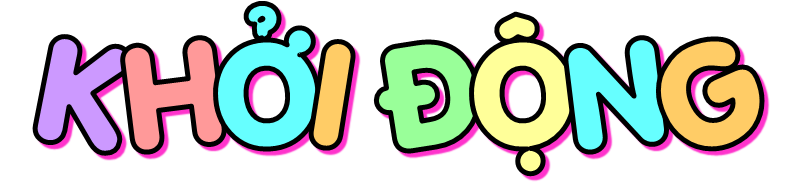 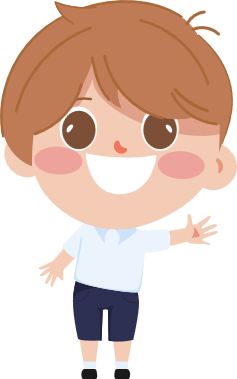 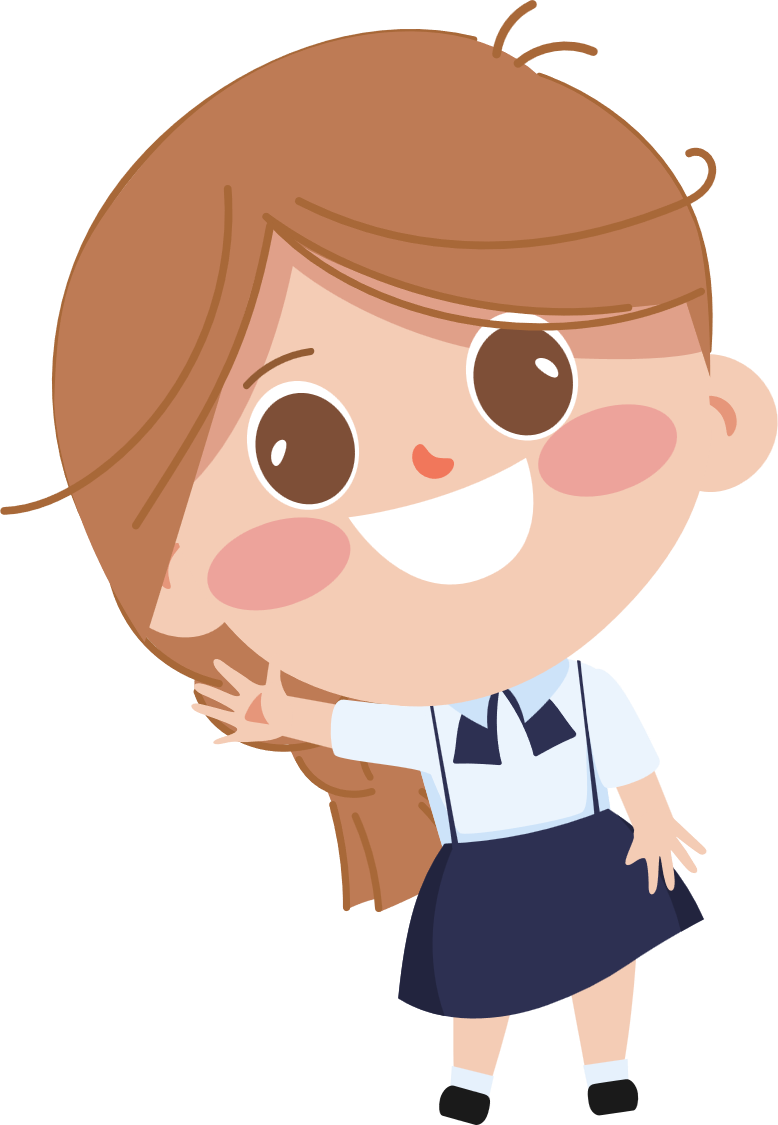 Khởi động
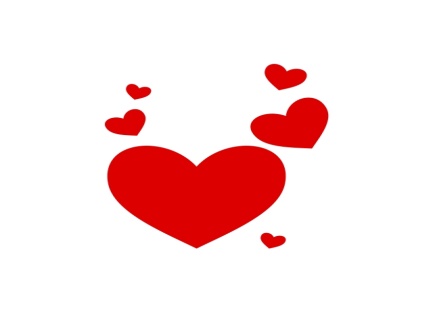 Bài hát: “Làm anh khó đấy”
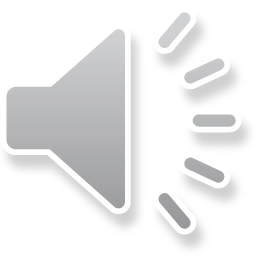 Thứ  Năm  ngày 2 tháng 11 năm 2024
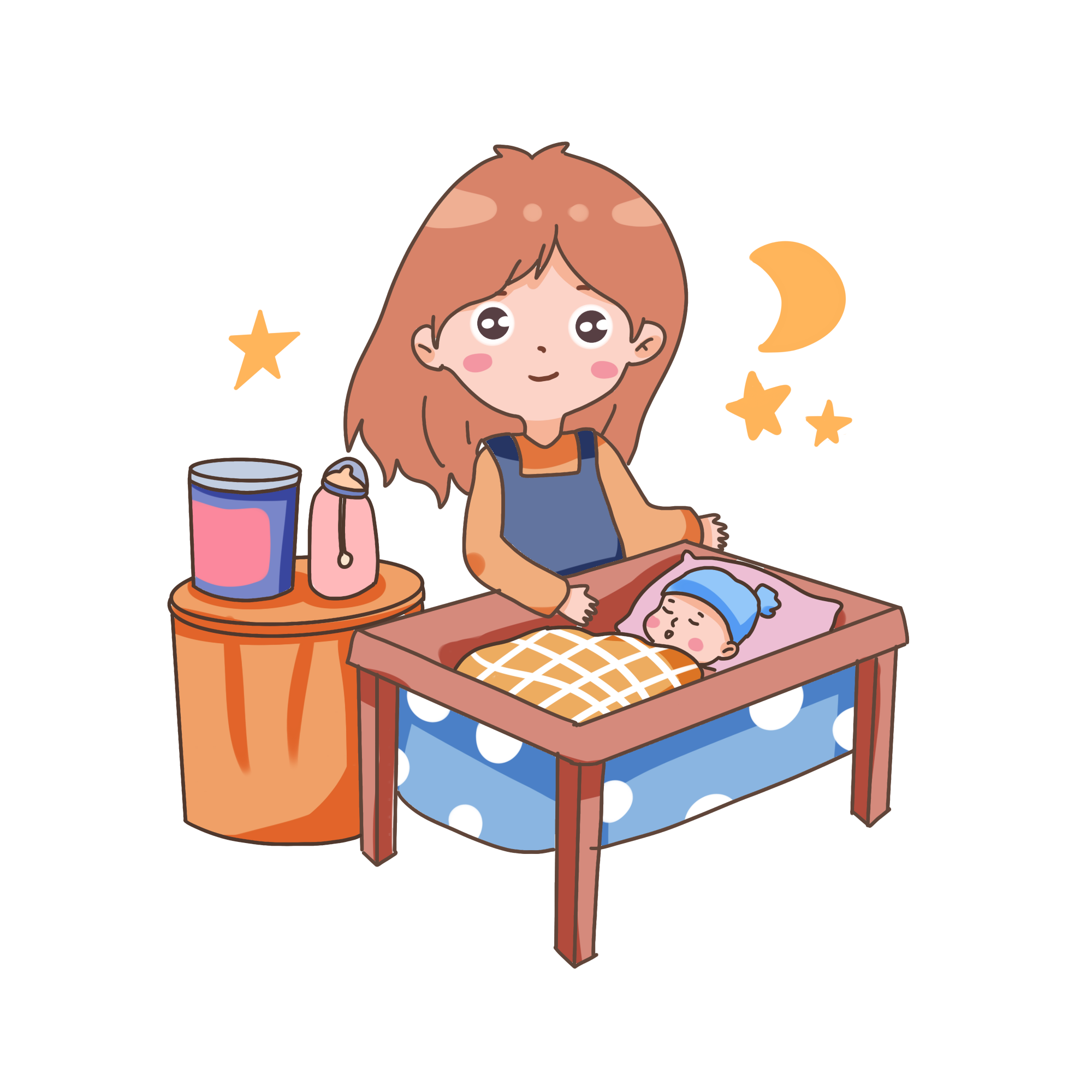 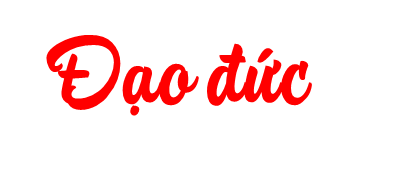 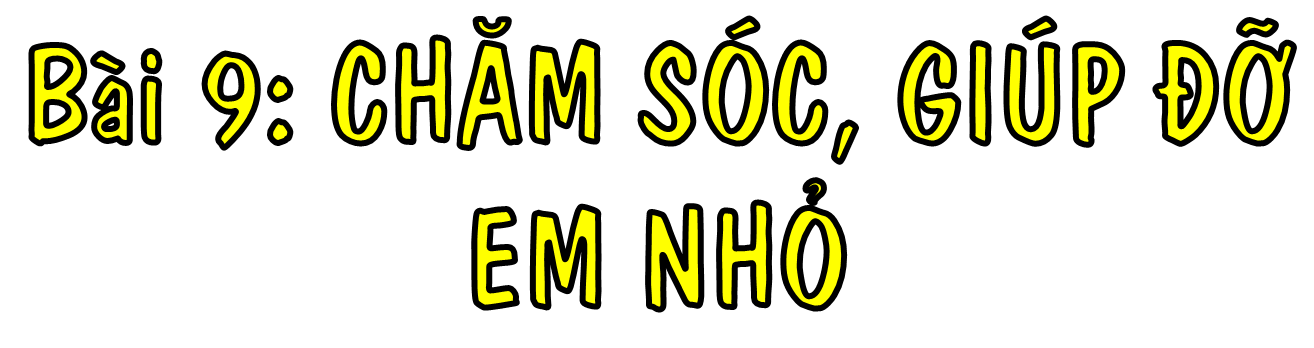 [Speaker Notes: Thiết kế Hương Thảo – Zalo 0972.115.126]
Anh đã làm những việc gì khi: em bé khóc, ngã, mẹ cho quà bánh?
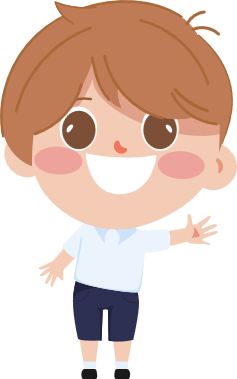 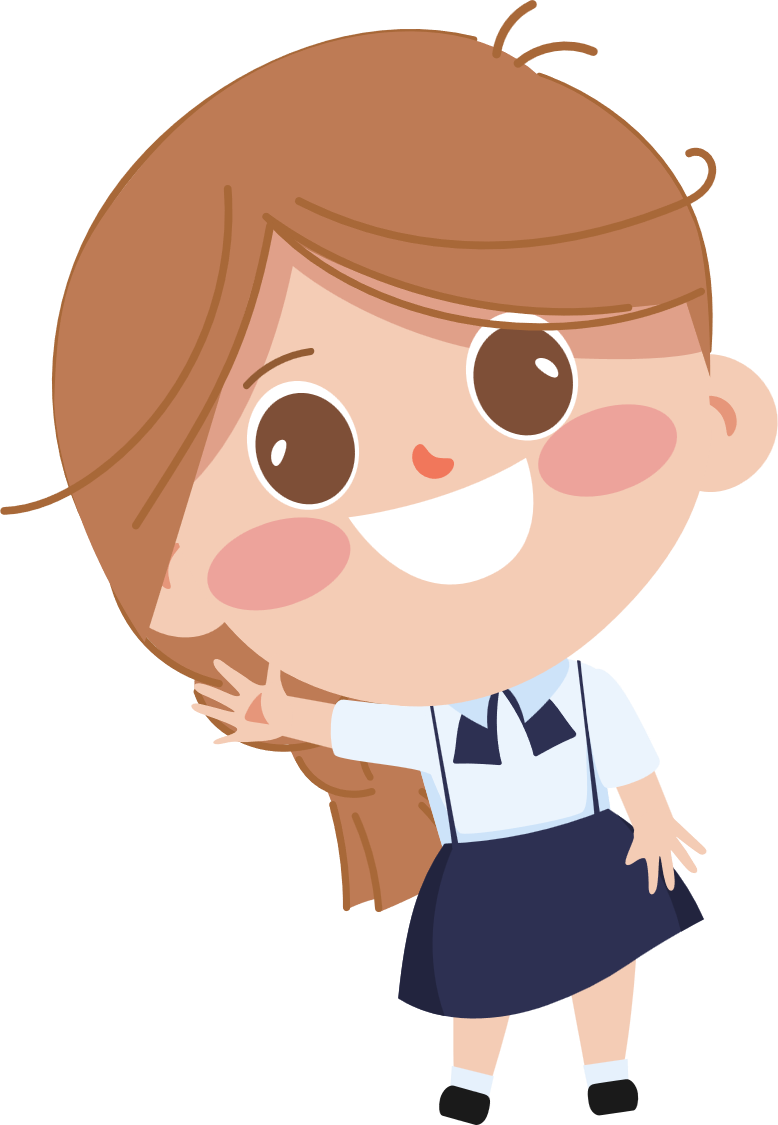 Theo em, làm anh có khó không?
[Speaker Notes: Thiết kế Hương Thảo – Zalo 0972.115.126]
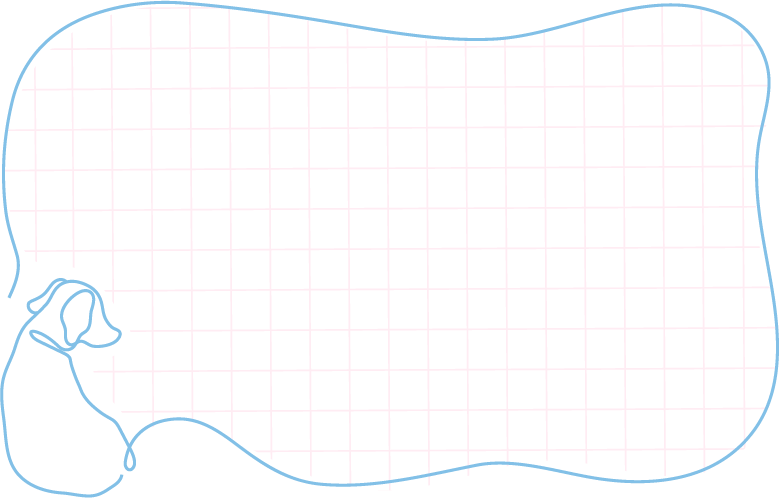 Chăm sóc, giúp đỡ em nhỏ là việc làm thể hiện sự quan tâm và yêu thương em.
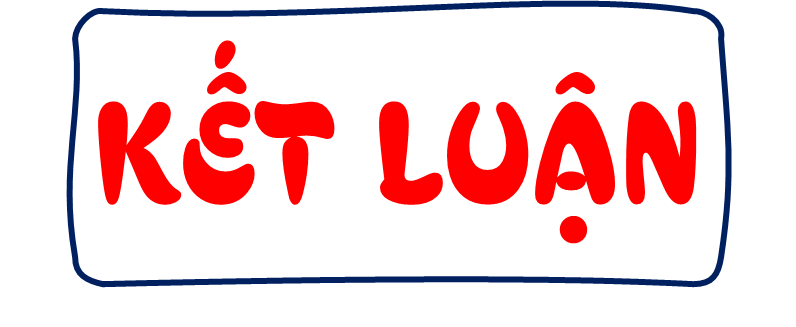 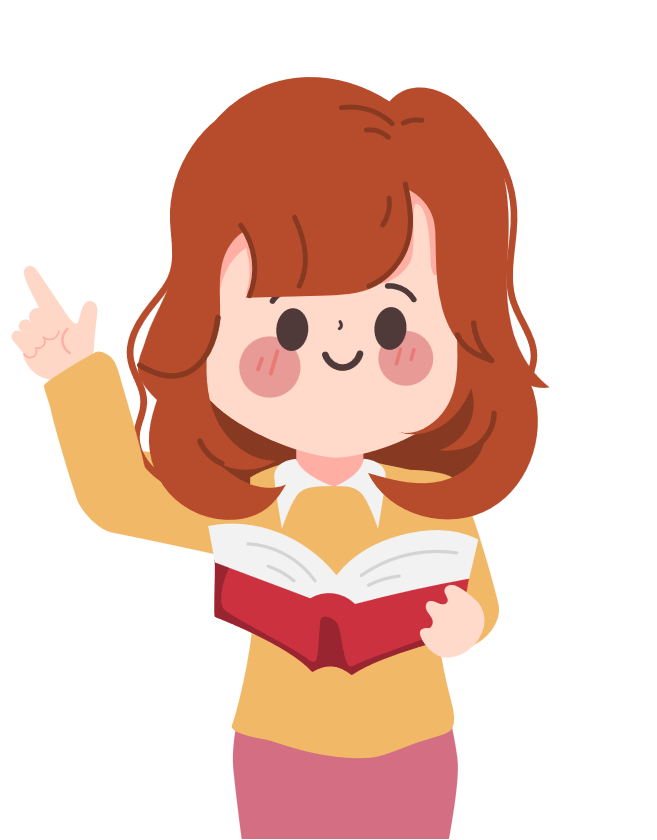 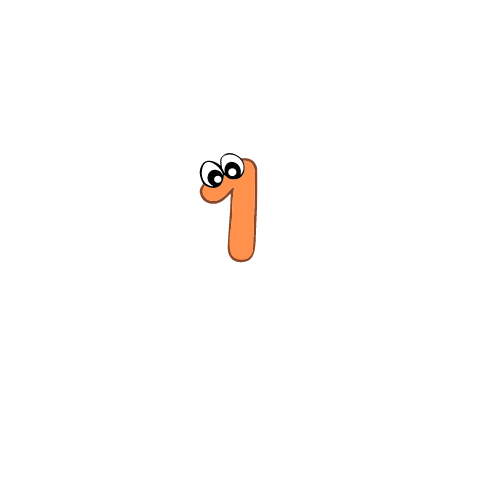 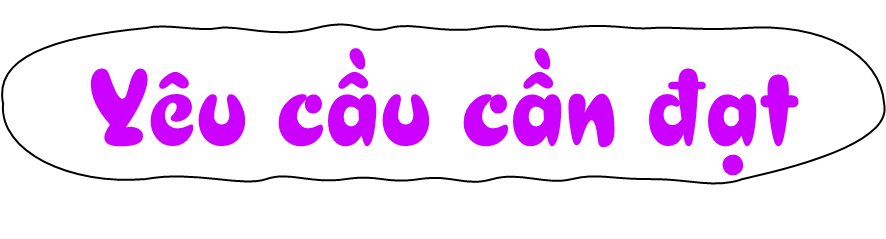 Nhận biết được biểu hiện và ý nghĩ của việc chăm sóc, giúp đỡ em nhỏ
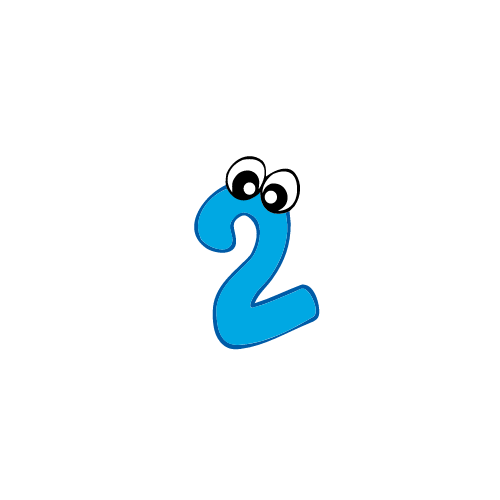 Thể hiện sự chăm sóc, giúp đỡ em nhỏ bằng những việc làm phù hợp với lứa tuổi.
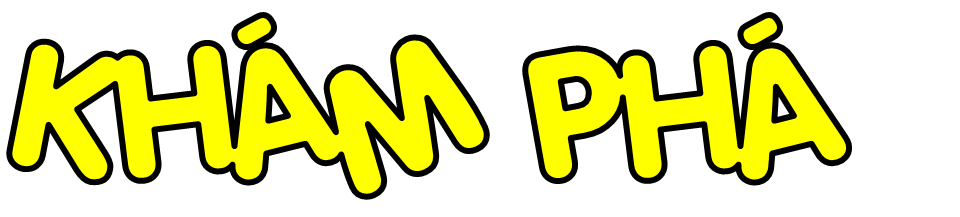 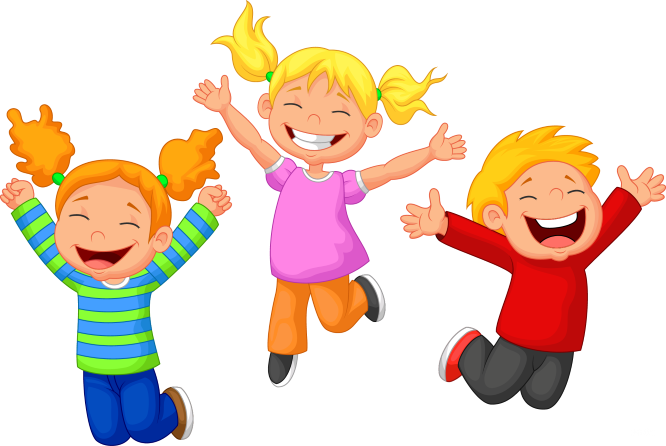 Các bạn nhỏ dưới đây đã làm gì để thể hiện sự chăm sóc, giúp đỡ em nhỏ
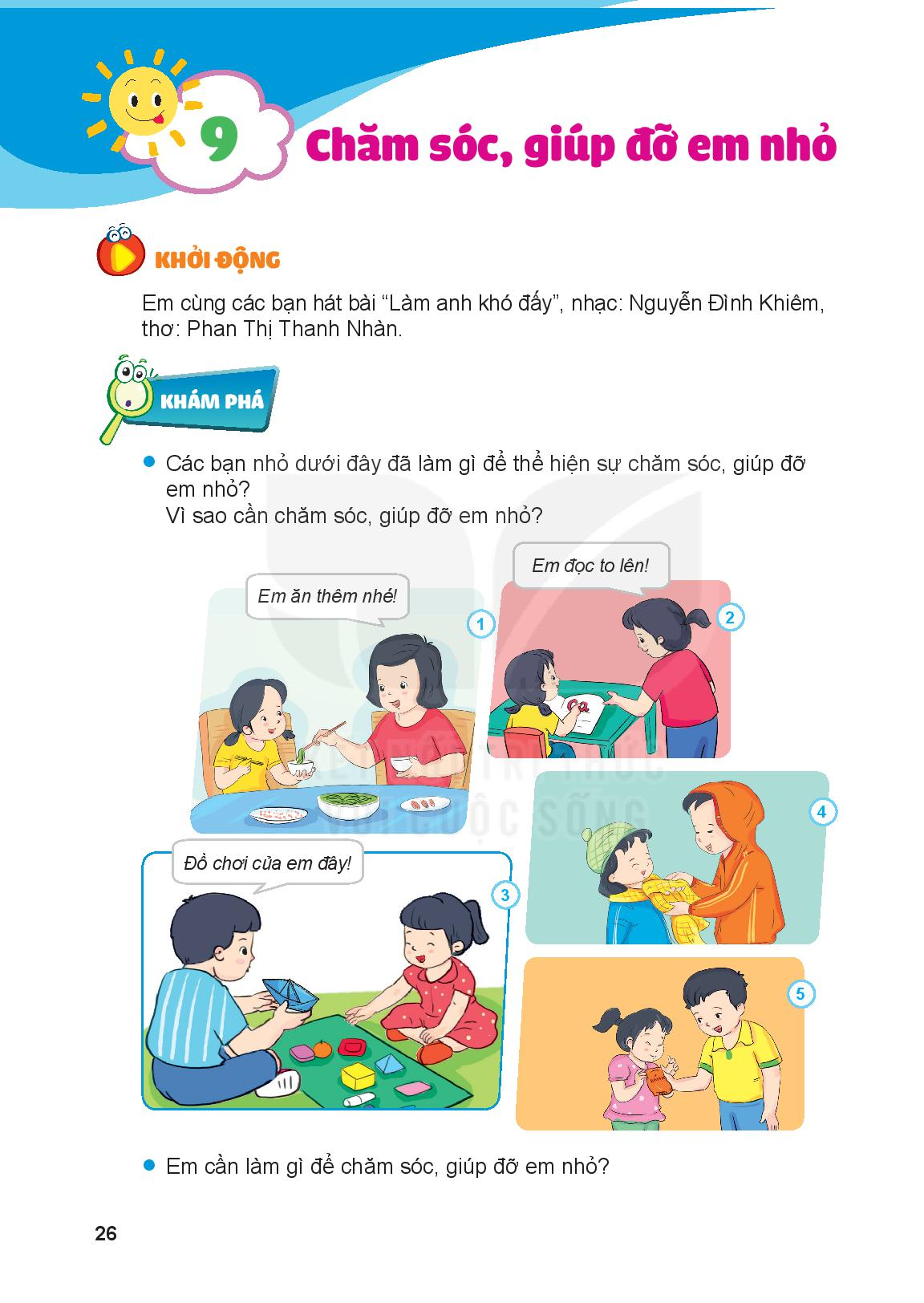 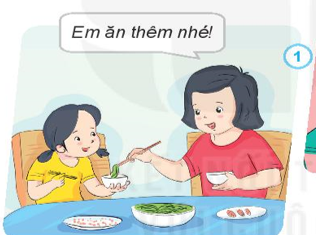 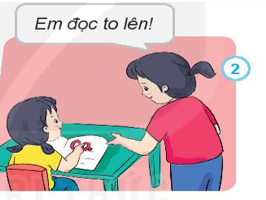 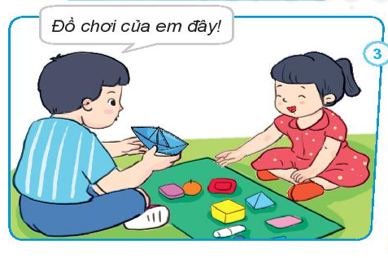 Bạn đưa đồ chơi cho em.
Bạn quan tâm, nhắc nhở em ăn nhiều thêm.
Bạn dạy em đọc chữ.
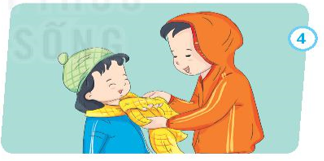 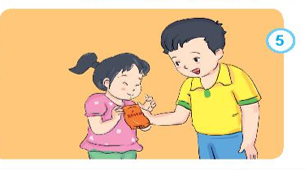 Trời lạnh, bạn quàng khăn ấm cho em.
Bạn nhường em ăn bánh, kẹo.
Vì sao cần chăm sóc giúp đỡ em nhỏ?
Em cần làm gì để chăm sóc, giúp đỡ em nhỏ?
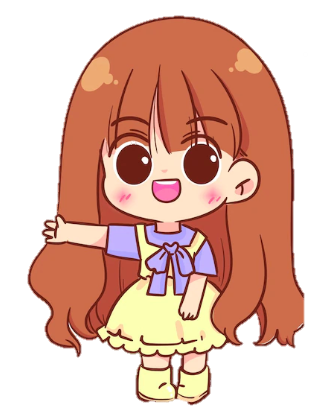 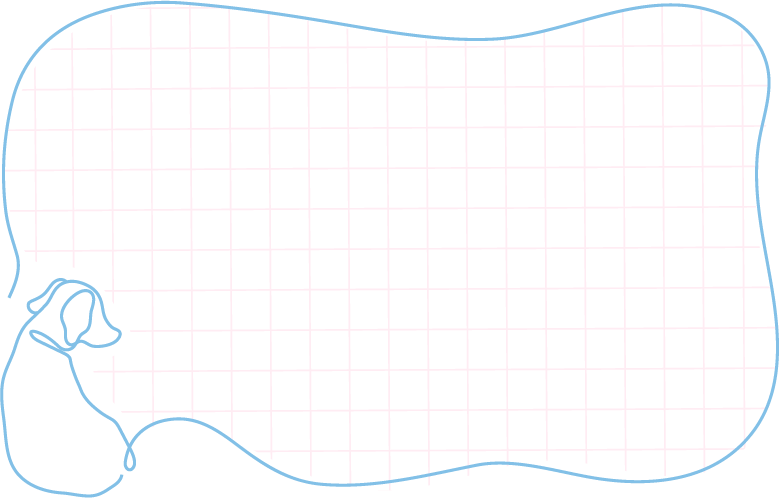 Chăm sóc, gia chăm sóc, giúp đỡ em nhỏ là thể hiện tình yêu thương gia đình.
Em cần chăm sóc, giúp đỡ em nhỏ bằng những việc làm phù hợp như: nhắc em giữ vệ sinh, ăn uống đầy đủ; dạy em cách chơi, giữ sức khỏe khi trời lạnh,…
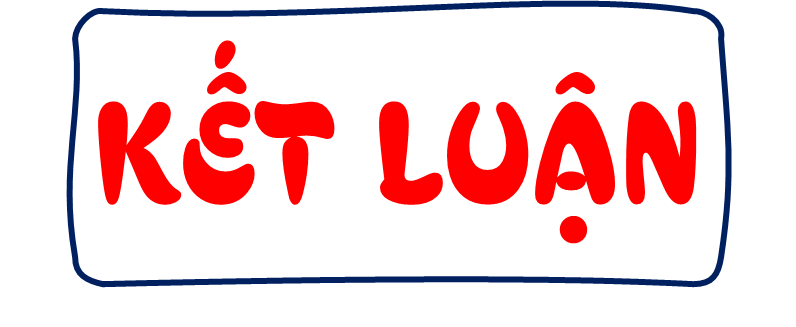 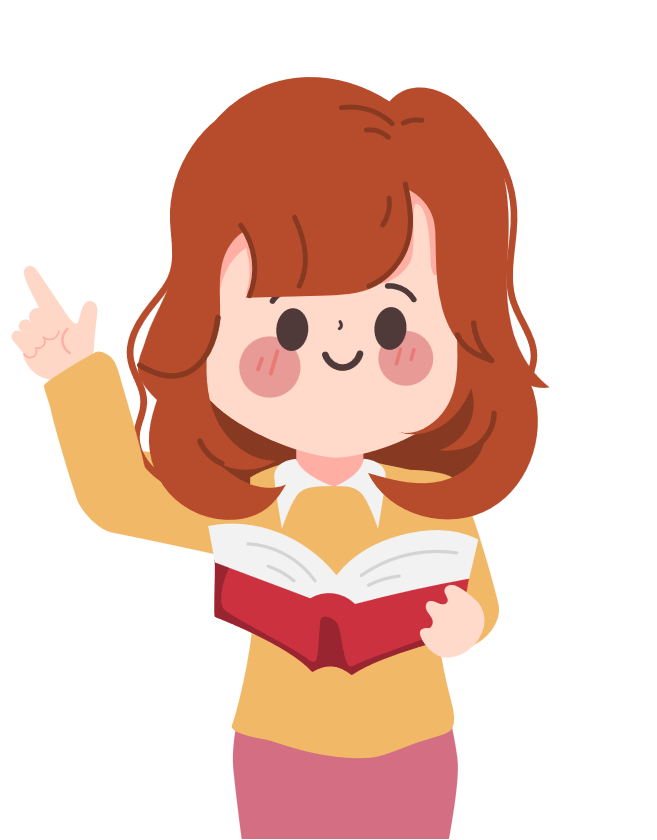 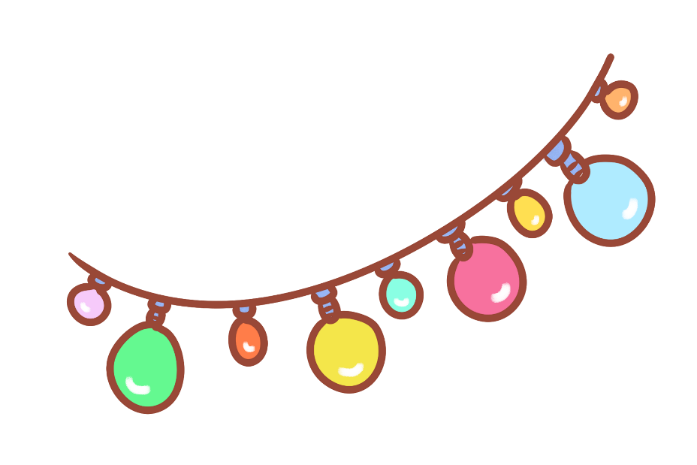 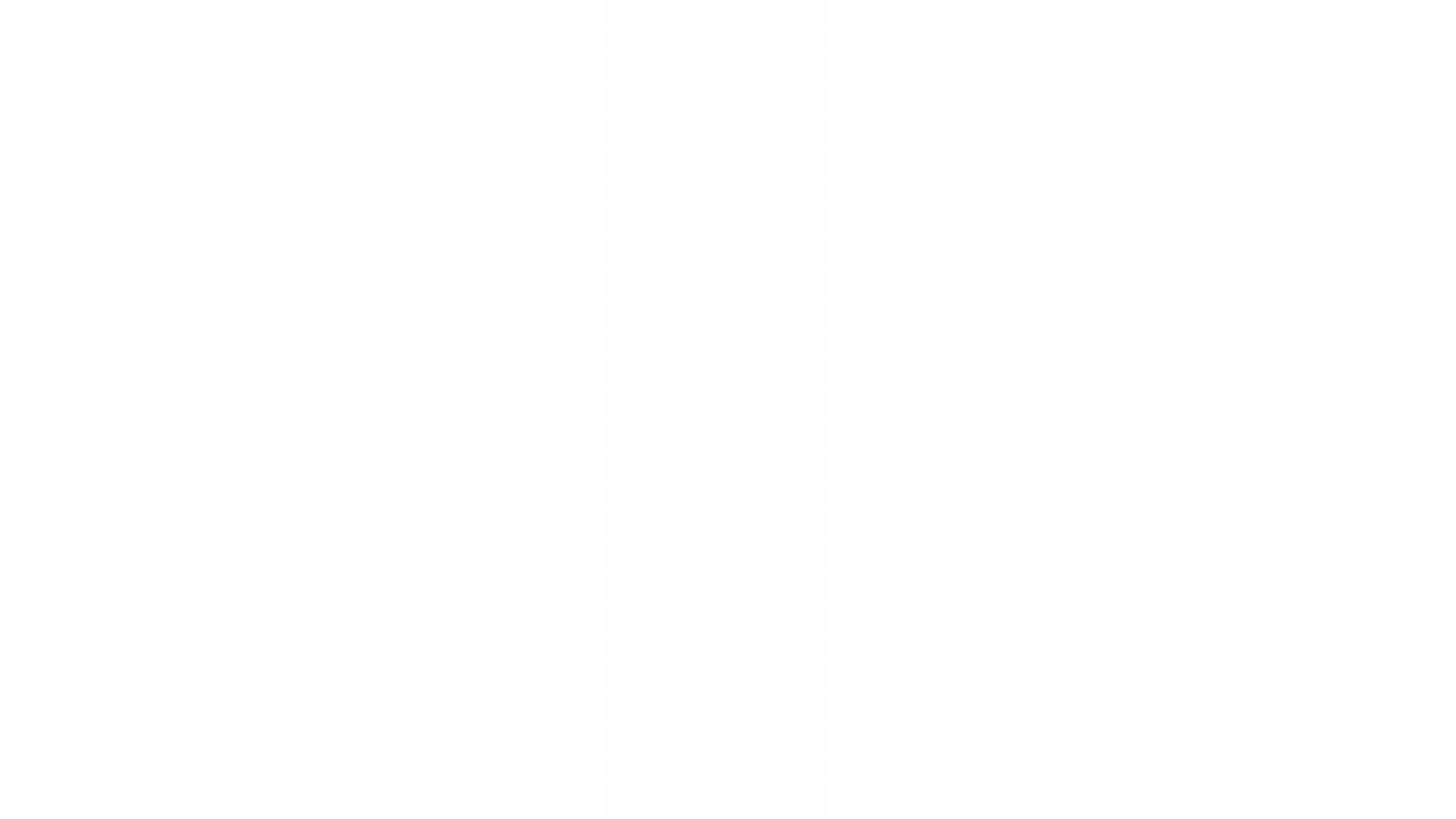 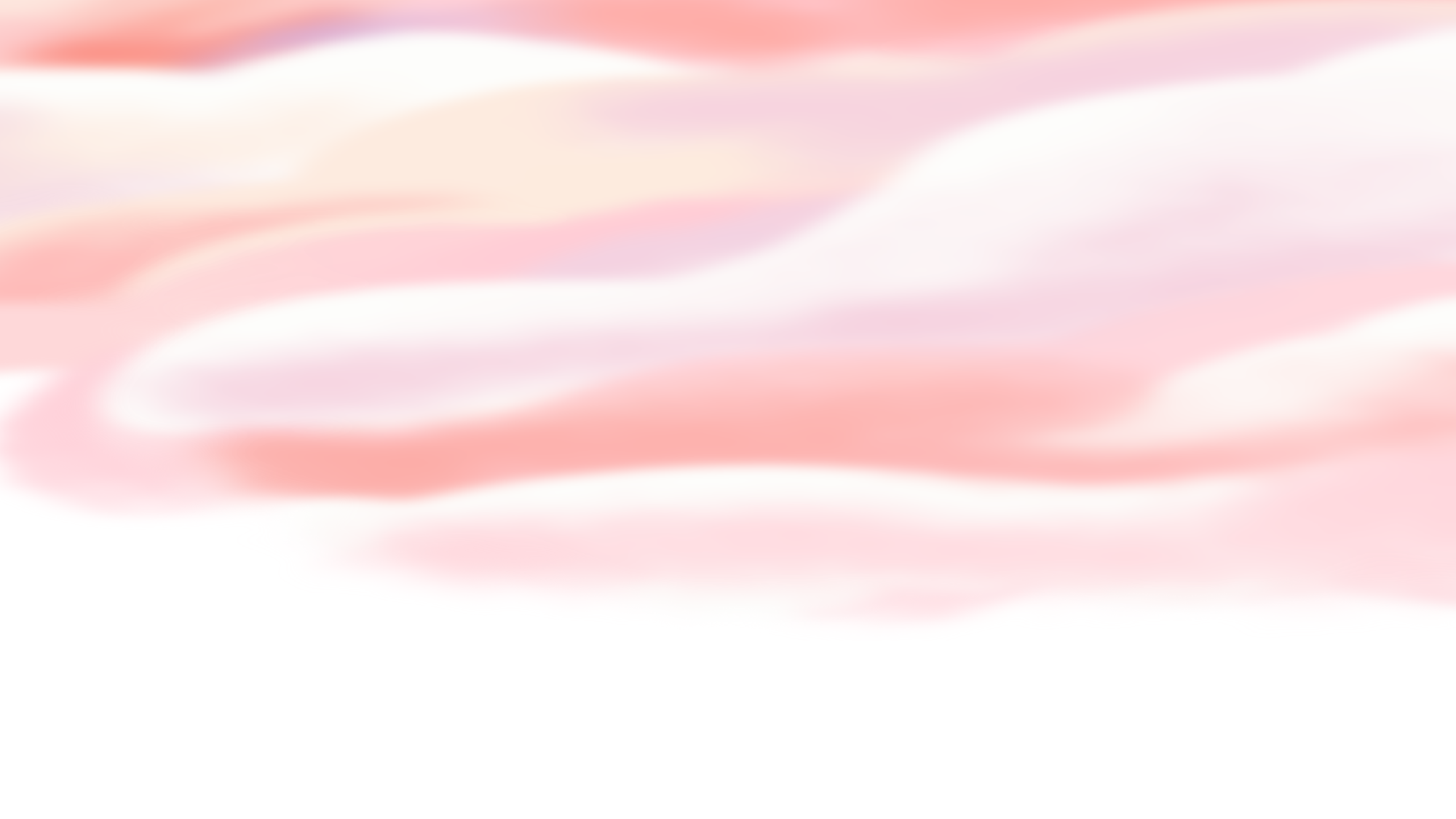 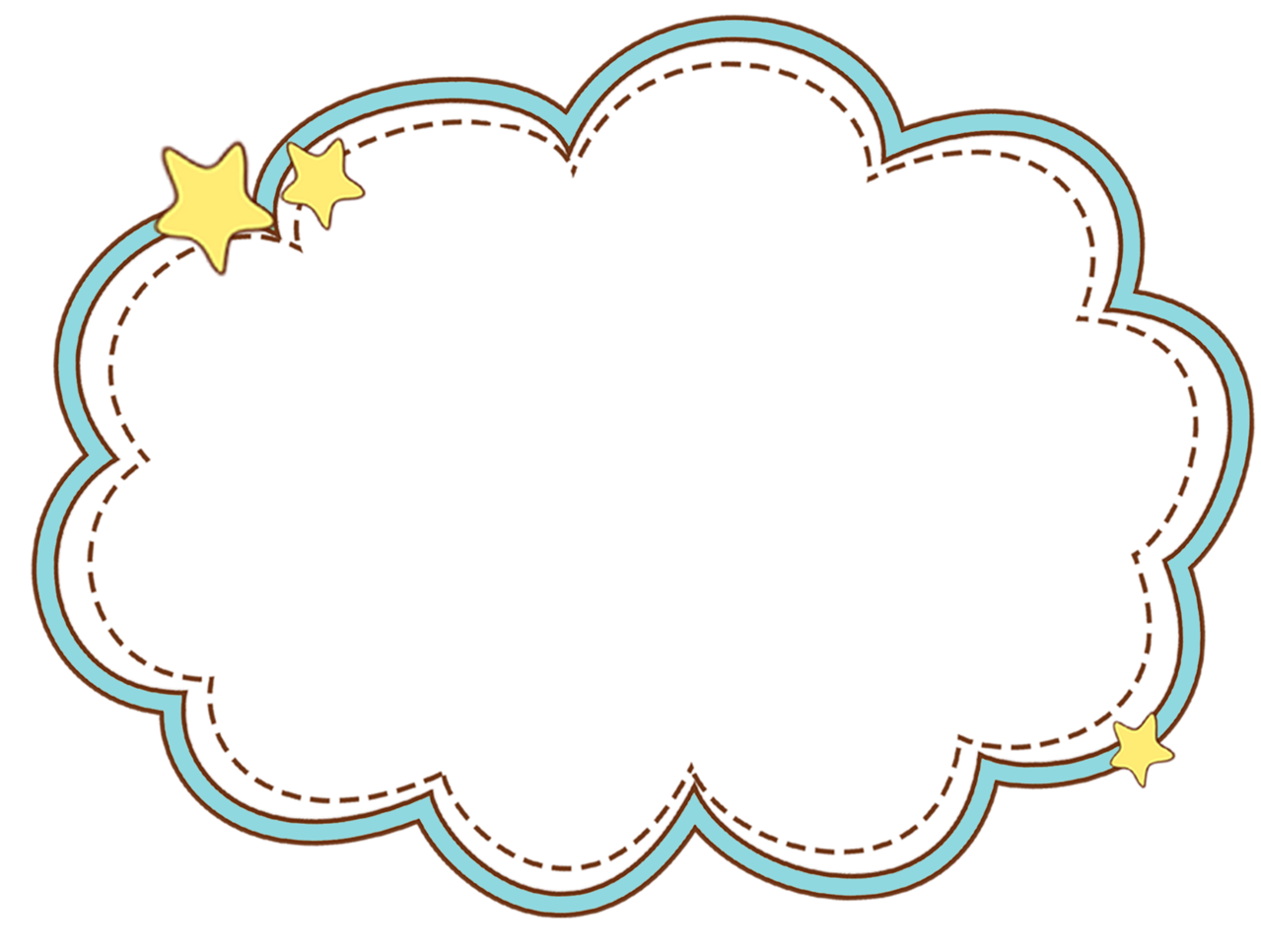 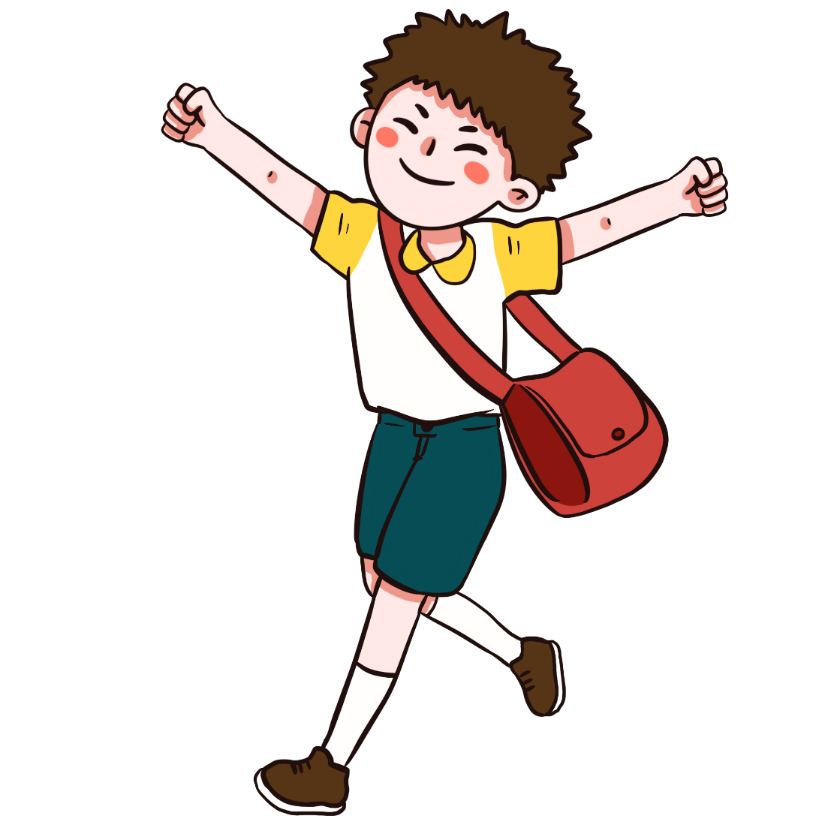 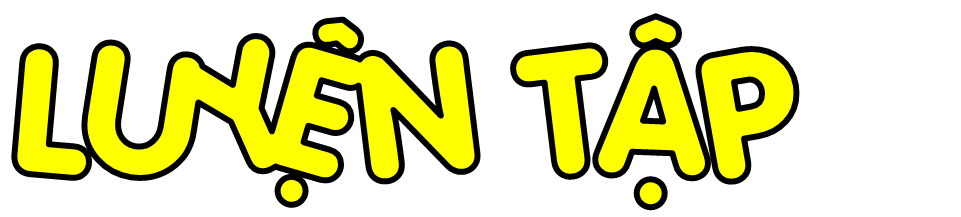 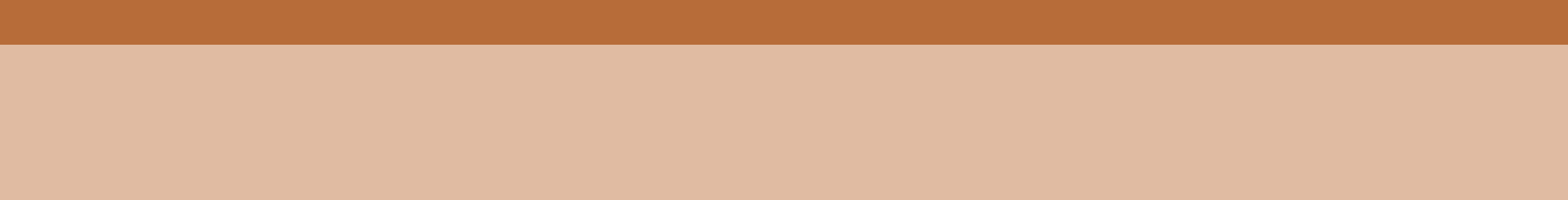 Việc nào nên làm? Việc nào không nên làm? Vì sao?
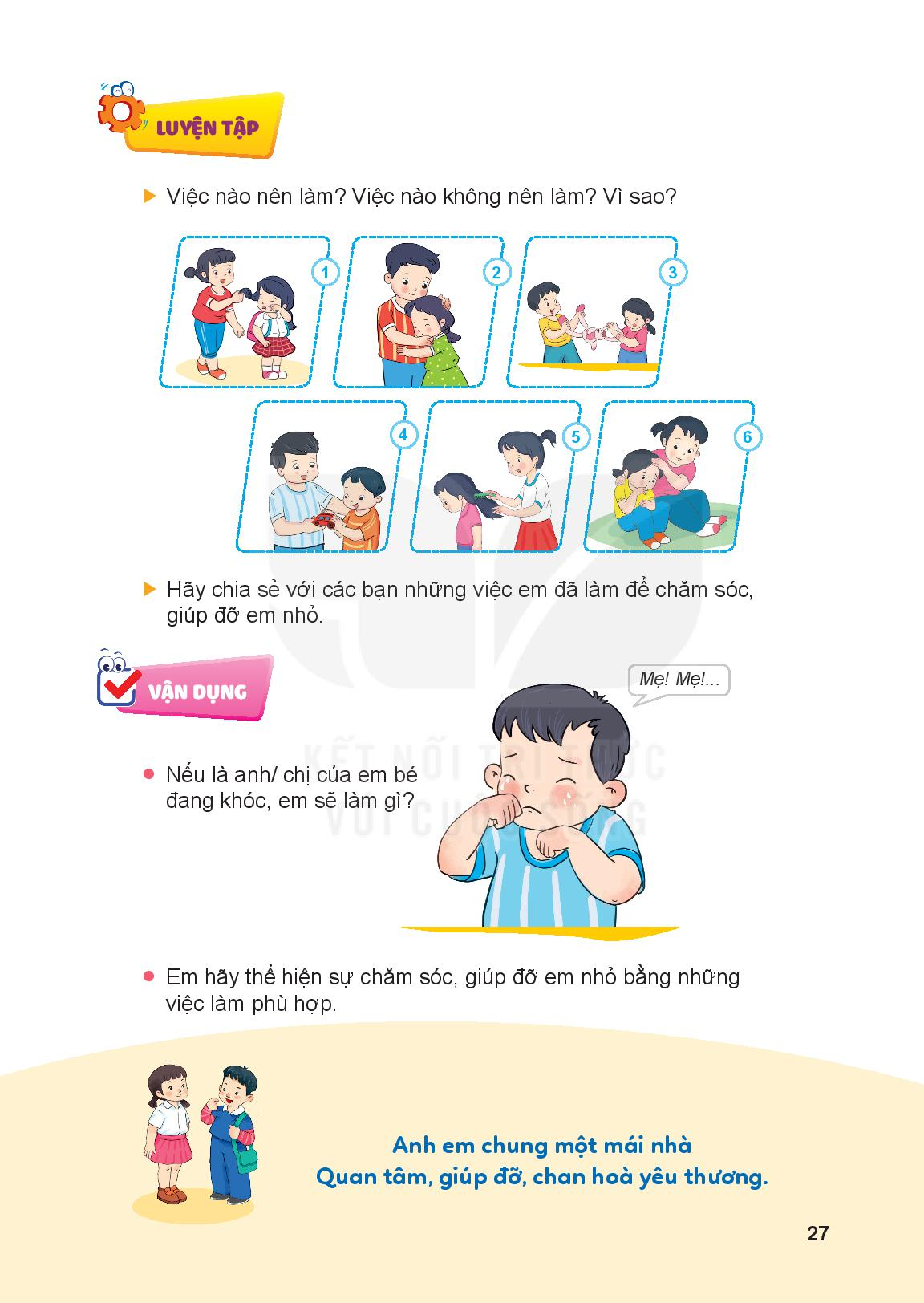 Việc không nên làm
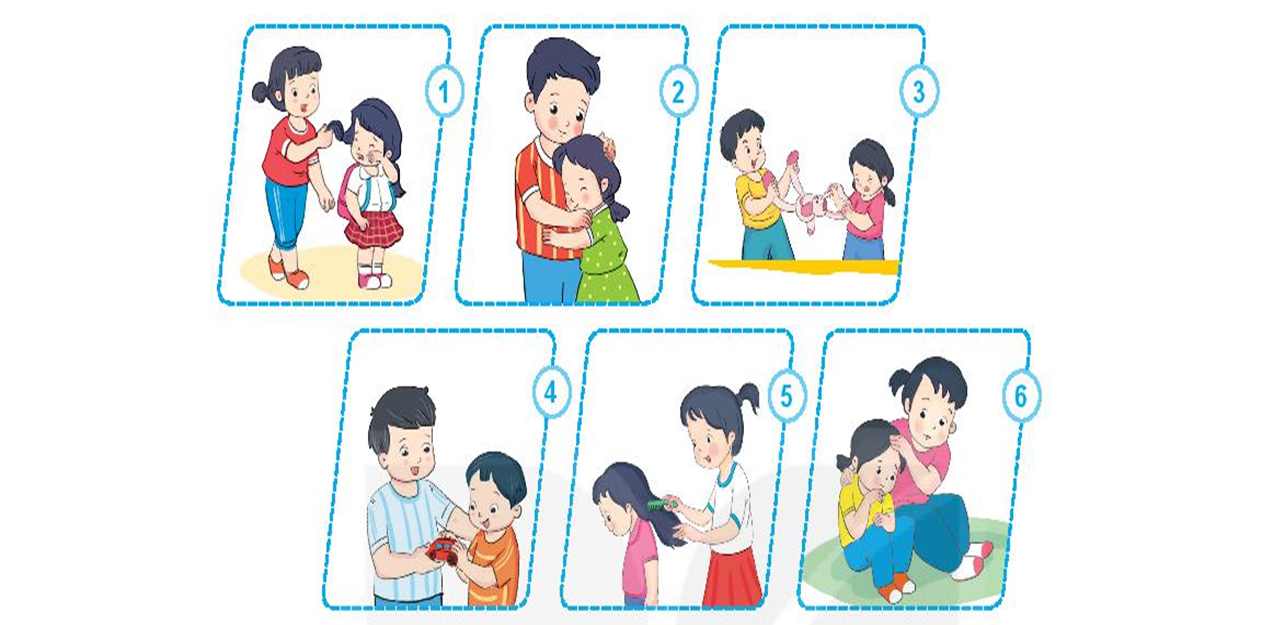 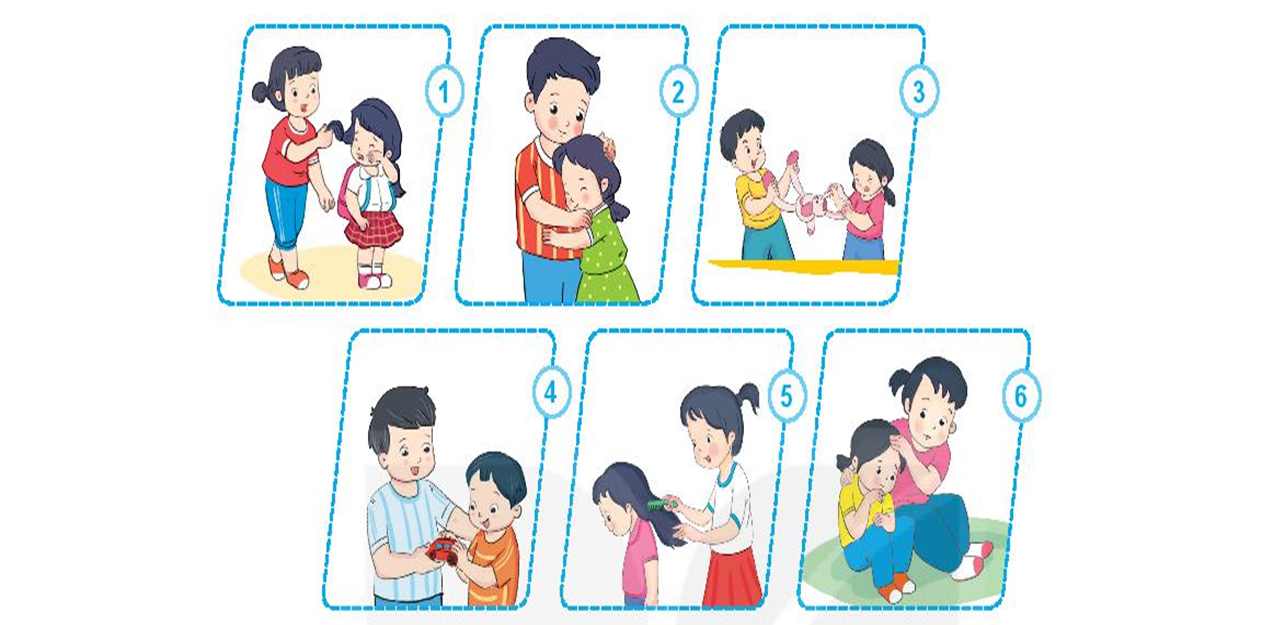 Chị trêu chọc, giật tóc làm em đau, em khóc rất to.
Anh tranh giành đồ chơi của em
Việc nên làm
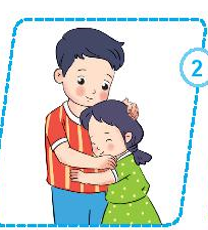 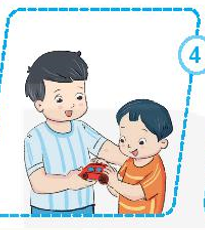 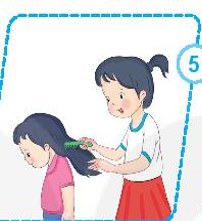 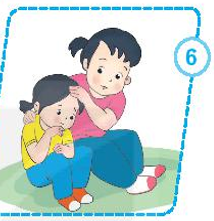 Chị hỏi han, kiểm tra em xem có sốt không.
Chị gái chải tóc cho em
Em thích chơi ô tô, anh nhường cho em chơi.
Anh yêu thương, vỗ về em gái
Những việc nên làm để chăm sóc, giúp đỡ em nhỏ: yêu thương, nhường nhịn em. Không trêu chọc, tranh giành đồ chơi em.
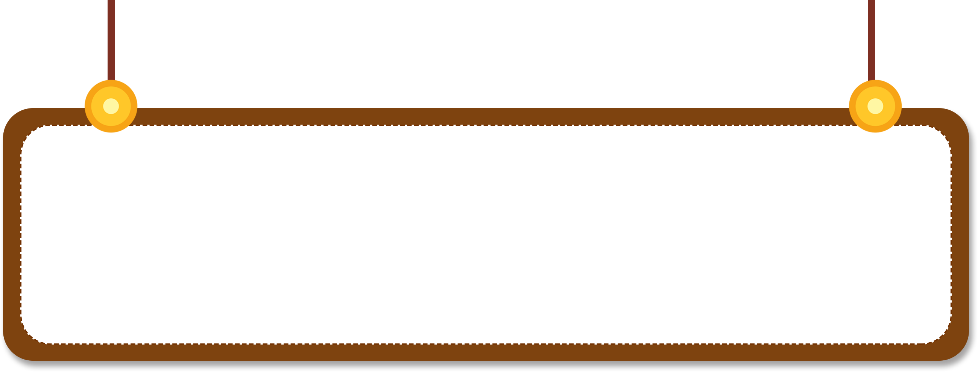 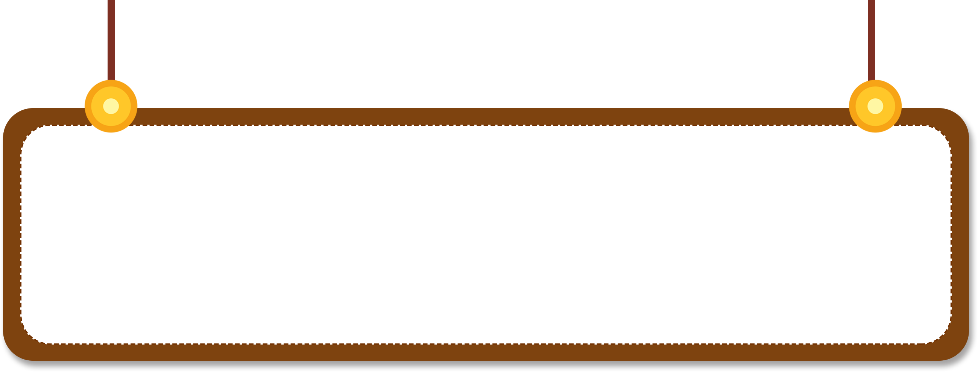 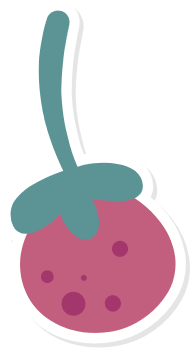 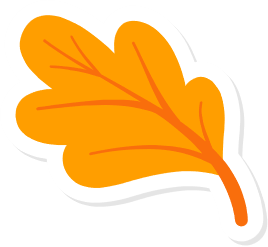 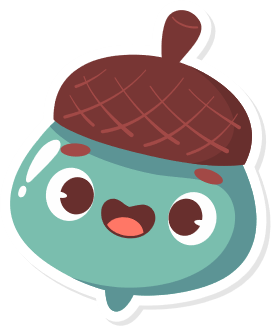 Em hãy chia sẻ với bạn những việc em đã làm để chăm sóc, giúp đỡ em nhỏ.
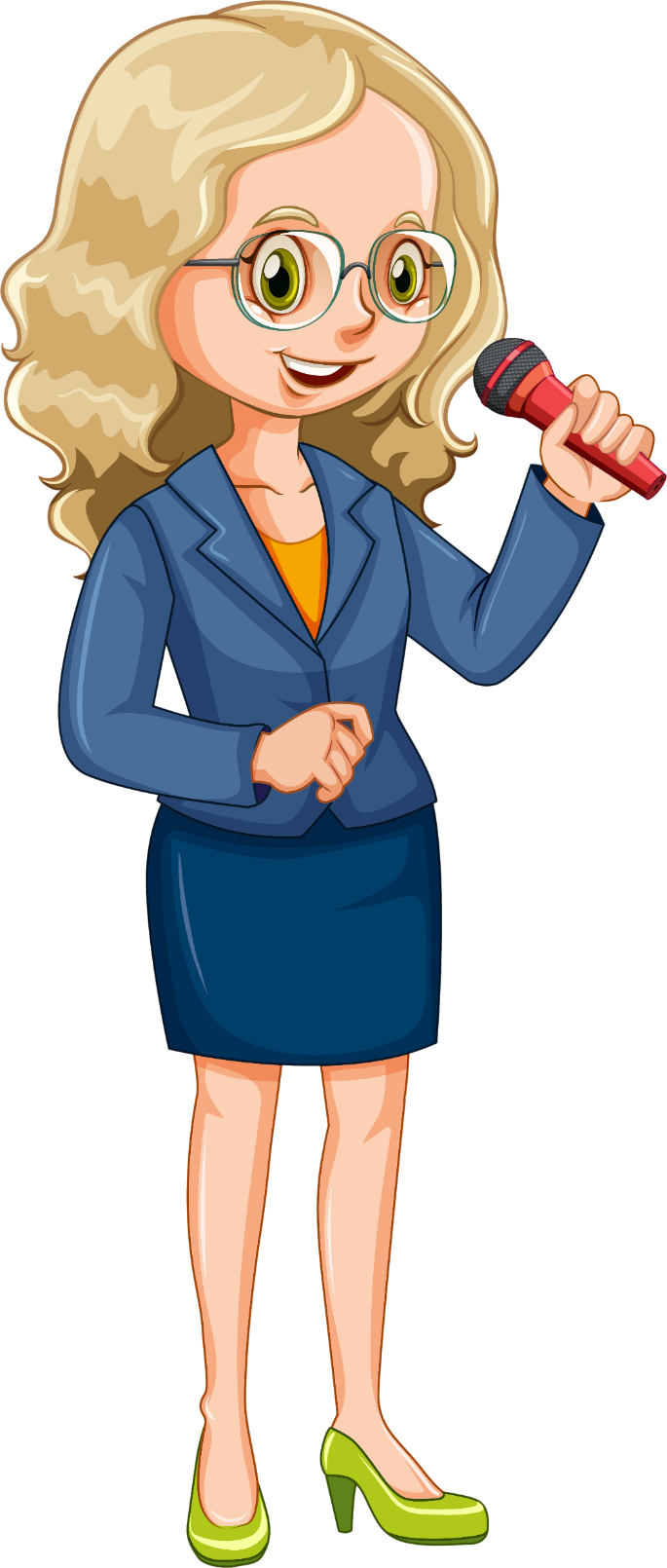 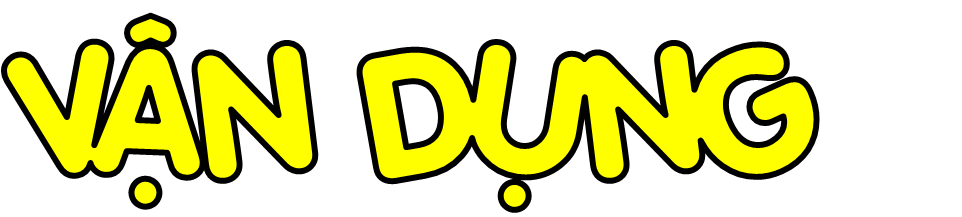 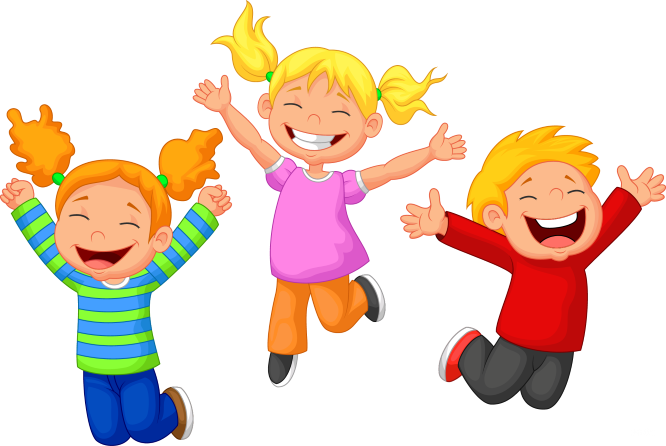 Nếu là anh/chị của em bé đang khóc, em sẽ làm gì ?
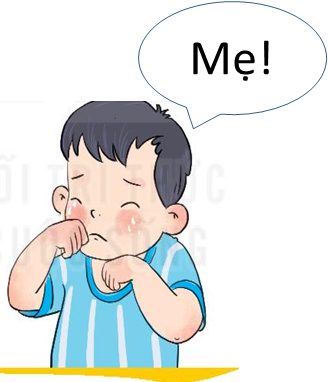 + Ôm em và dỗ dành em.
+ Bày những đổ chơi em thích để dỗ em.
+ Nếu em đói, lấy sữa hoặc bánh cho em ăn,...
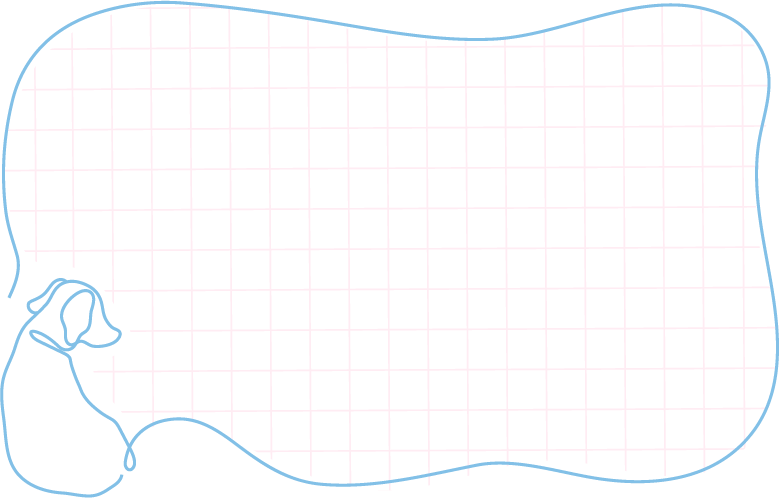 Làm anh chị, yêu thương, chăm sóc, giúp đỡ em nhỏ là những việc làm cần thiết.
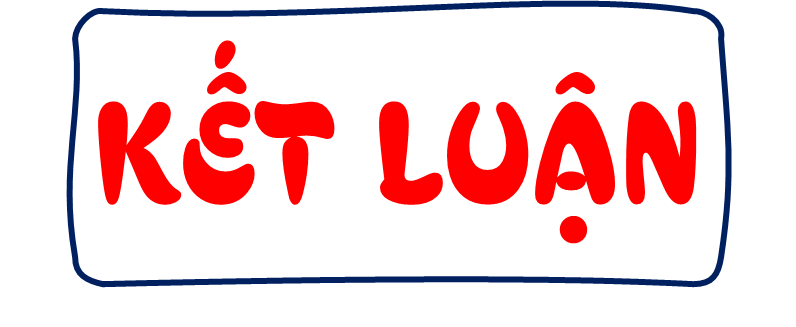 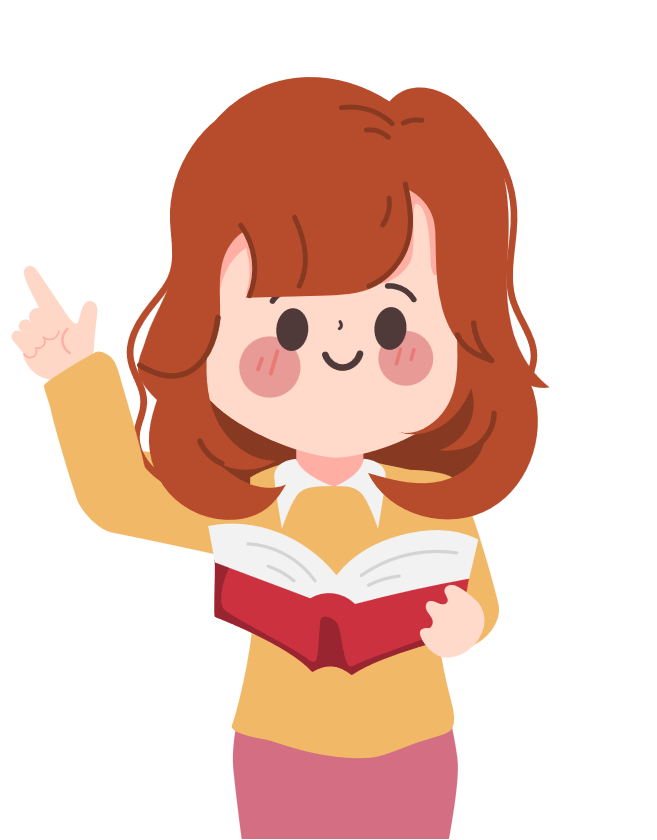 Em hãy thể hiện sự chăm sóc, giúp đỡ em nhỏ bằng những việc làm phù hợp.
Những cách thể hiện sự chăm sóc, giúp đỡ em nhỏ như:
Dỗ dành khi em khóc;
Nhường em đồ chơi đẹp, phần quà bánh;
Hỏi han, động viên khi em buồn;
Hướng dẫn em học bài, làm việc nhà;...
[Speaker Notes: Thiết kế Hương Thảo – Zalo 0972.115.126]
Anh em chung một mái nhà
Quan tâm, giúp đỡ, chan hòa yêu thương.
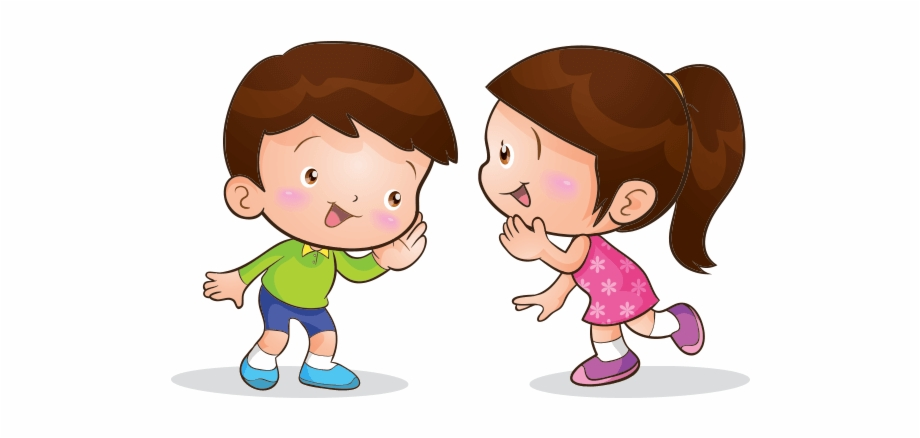 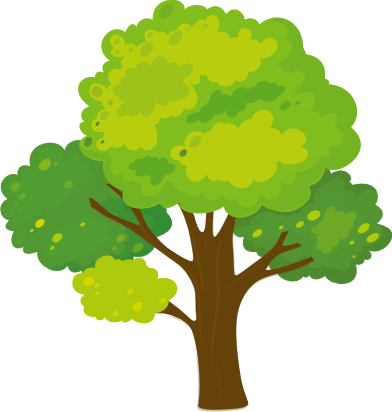 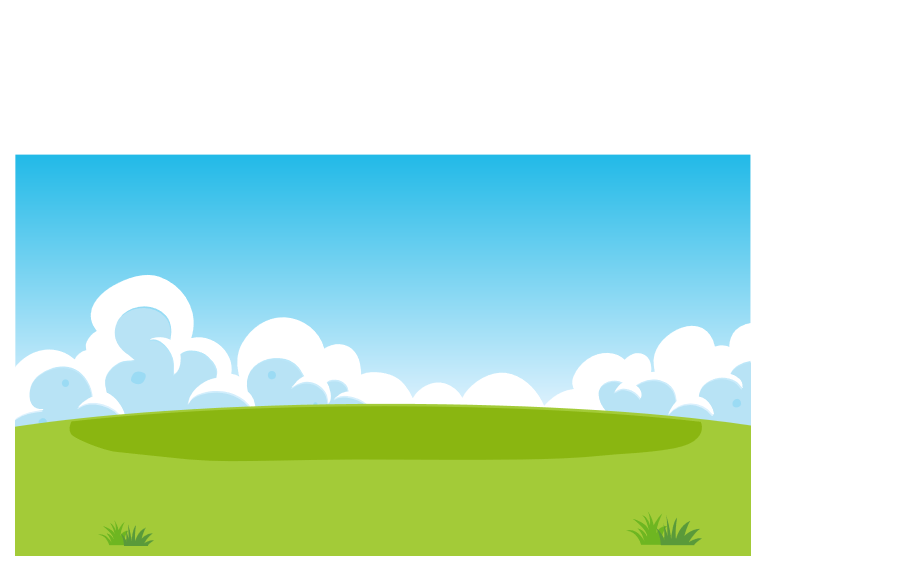 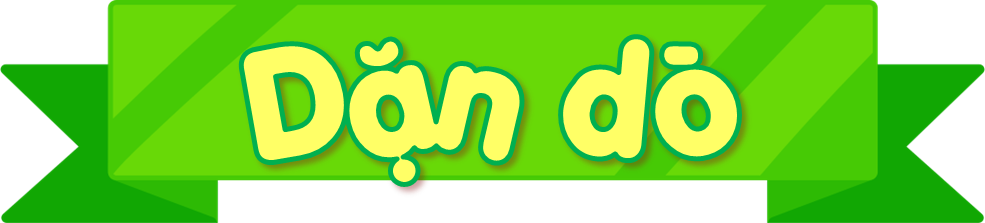 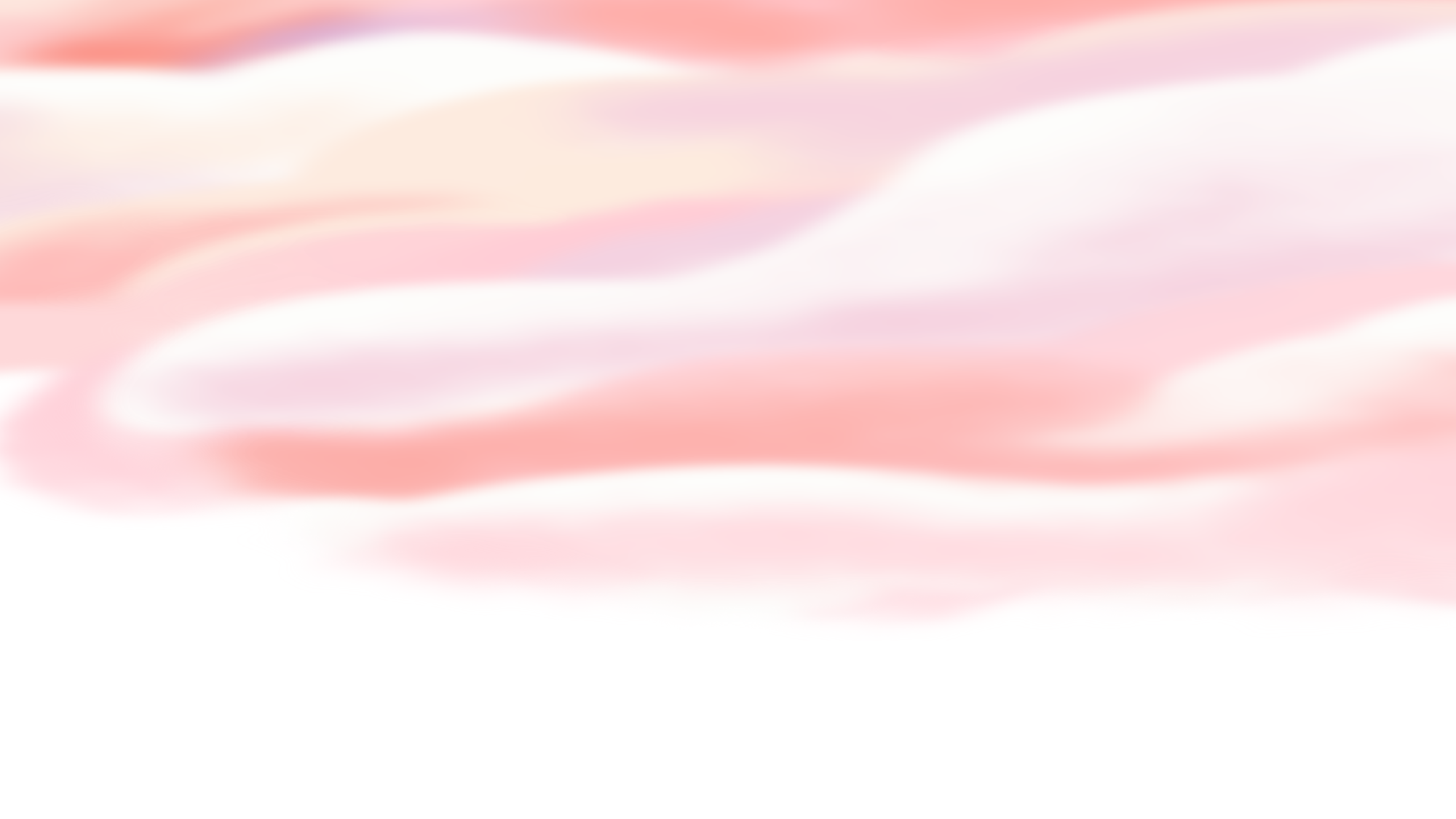 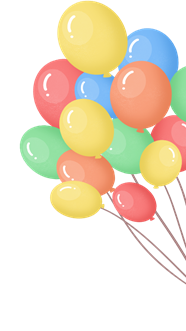 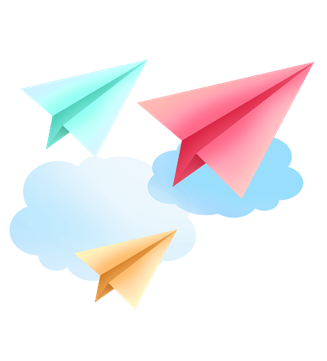 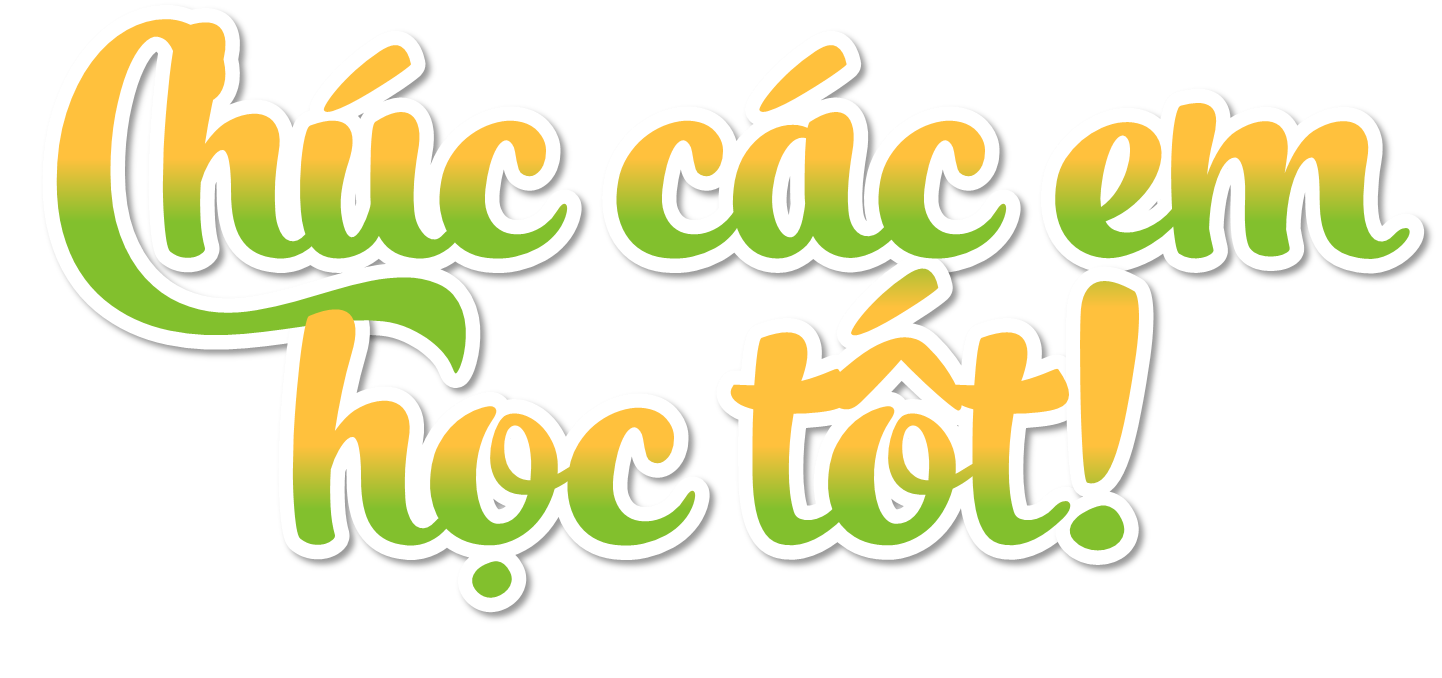 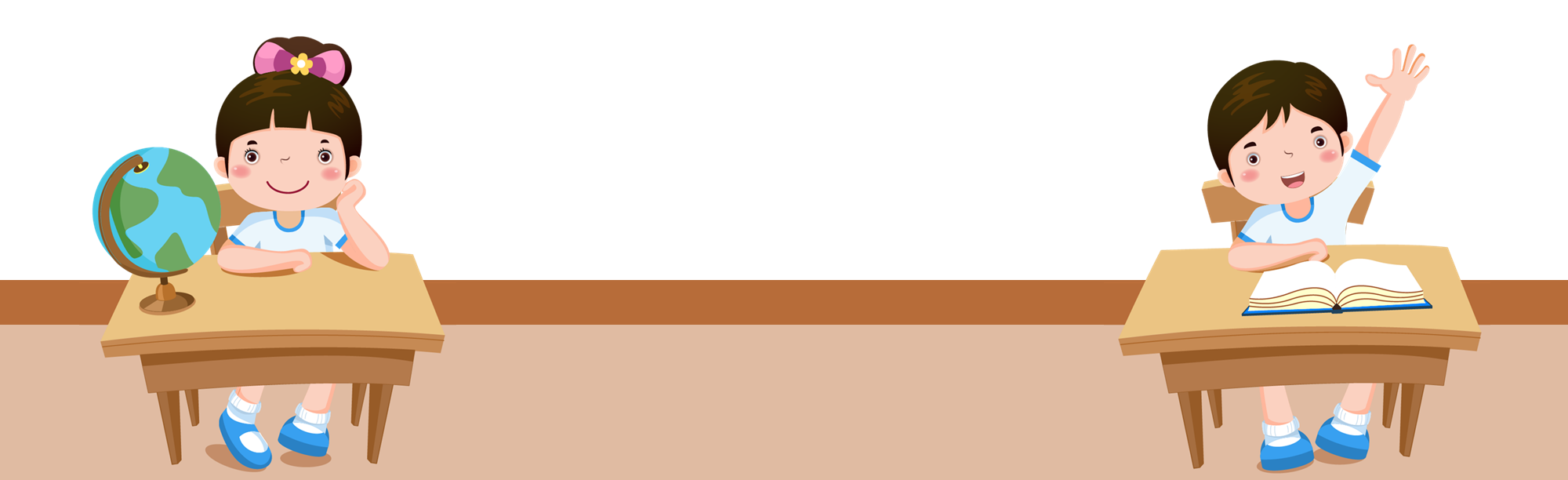 [Speaker Notes: Thiết kế Hương Thảo – Zalo 0972.115.126]